Costa G, Criscione E, Todaro D, Tamburino C, Barbanti M
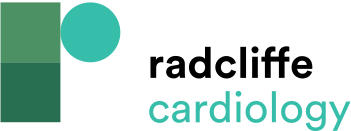 Potential Factors in Bioprosthesis Degeneration
Citation: Interventional Cardiology Review 2019;14(2):62–9.
https://doi.org/10.15420/icr.2019.4.2
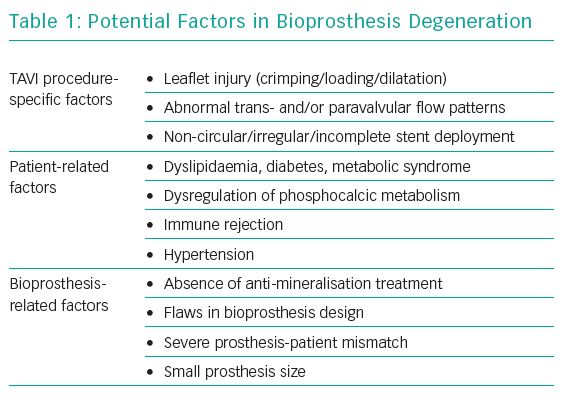